CPDD 78th Annual Scientific Meeting2016Travel Award Recipients
Congratulations to the 2016 CPDD Early Career Investigator Awardees!
Sean Allen, DrPh, MPH
Johns Hopkins University
Seth Batten, MS
University of Kentucky
Kelly Courtney, MA
UCLA
Anita Cservenka, PhD
UCLA
Rachel Denlinger, MPH
Brown University
Mehdi Farokhina, MD
NIH Intramural Program
Danielle Horyniak, PhD
UCSD
Bradley Kerridge, PhD
Columbia University
Allison Kurti, PhD
University of Vermont
Rebecca McDonald, MSc
King’s College
Irene Pericot-Valverde, MA
University of Oviedo
Paul Regier, PhD
University of Pennsylvania
Michael Regner, MD
University of Colorado Denver
Glenn-Milo Santos, PhD, MPH
UCSF
Roman Shrestha, MPH
University of Connecticut
Fred Arne Thorberg, PhD
University of Oslo
Denise Vidot, PhD
University of Miami
Christine Vinci, PhD
University of Texas MD Anderson Cancer Center
Sarah W. Yip, MSc, PhD
Yale University
Yafang Zhang, BS
University of Texas Medical Branch
Congratulations to the 2016 Stephen G. Holtzman Travel Award Recipient!
Jae Kim
Temple University
Primm-Singleton Travel Awardees 2016
Alexander Armendariz
Danni Lanaway, M.A.University of Cincinatti
Suky Martinez
Austin NationPh.D., RN
Steven Nieto
Daniel Peterson PhD
Claudia Soto
Yasmin Zakiniaeiz
2016 NIDA Director’s Travel Award Recipients
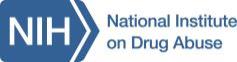 Caroline A. Arout, PhDYale University School of Medicine
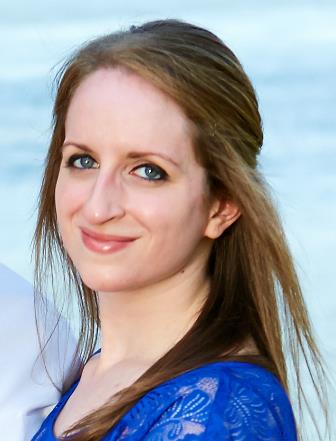 Jacob Borodovsky, BAGeisel School of Medicine at Dartmouth
Hui Cheng, PhDMichigan State University
Hanna Crooke, MPHUniversity of Florida
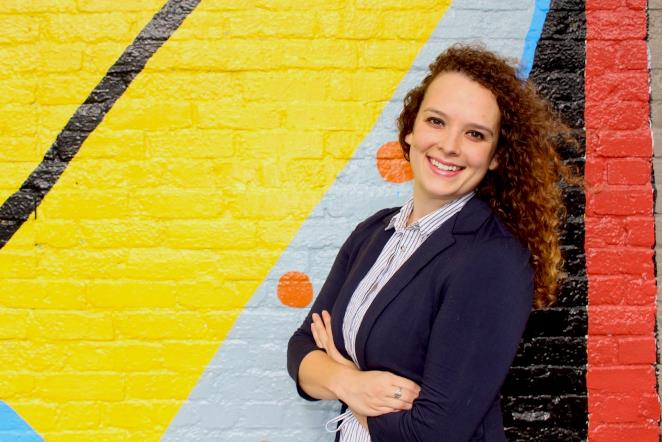 Katie Doyle, MSSan Diego State University
University of California, San Diego
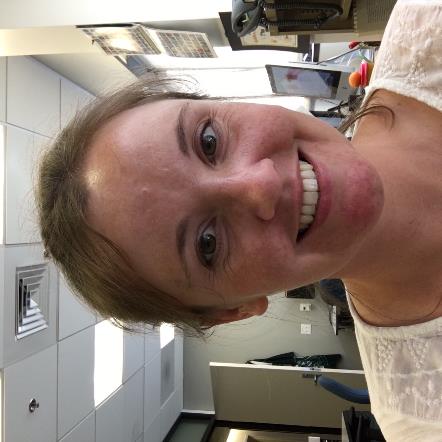 Brian J. Fairman, PhD
Johns Hopkins 
Bloomberg School of Public Health
M. Claire Greene, MPH
Johns Hopkins
Bloomberg School of Public Health
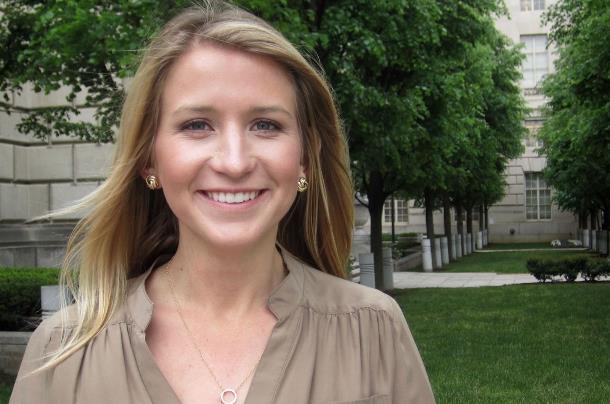 Sally Huskinson, PhDUniversity of Mississippi Medical Center
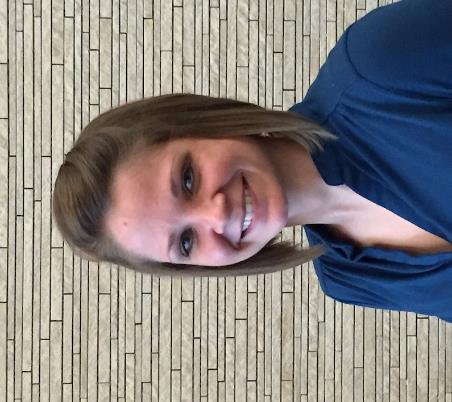 Brantley Jarvis, PhDJohns Hopkins University School of Medicine
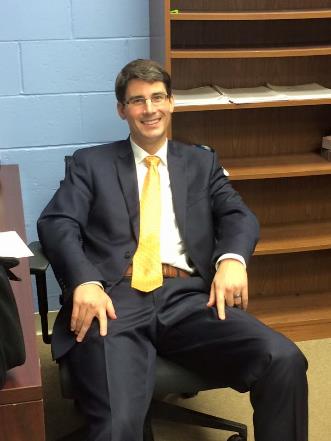 Tonisha Kearney-Ramos, PhDMedical University of South Carolina
Dustin C. Lee, PhDGeisel School of Medicine at Dartmouth
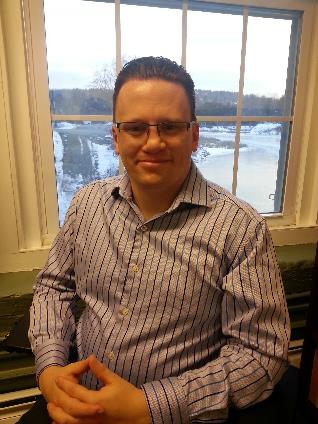 Carlos C. Mahaffey, Pharm D, MPHUniversity of Kentucky
Pia M. Mauro, PhDColumbia University 
Mailman School of Public Health
Verica Milivojevic, PhDYale University School of Medicine
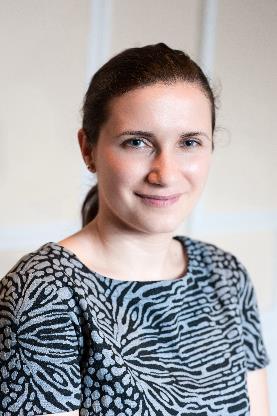 Rebecca Miller, BSThe Scripps Research Institute/
University of Southern California
Matthew Rich, MSUniversity of Pittsburgh
David V. Smith, PhDRutgers University
Mary M. Sweeney, PhDJohns Hopkins University School of Medicine
Patrick D. Worhunsky, PhDYale University School of Medicine
Sean X. Luo, MD/PhDColumbia University
Abenaa Acheampong
University of Florida
Department of Epidemiology
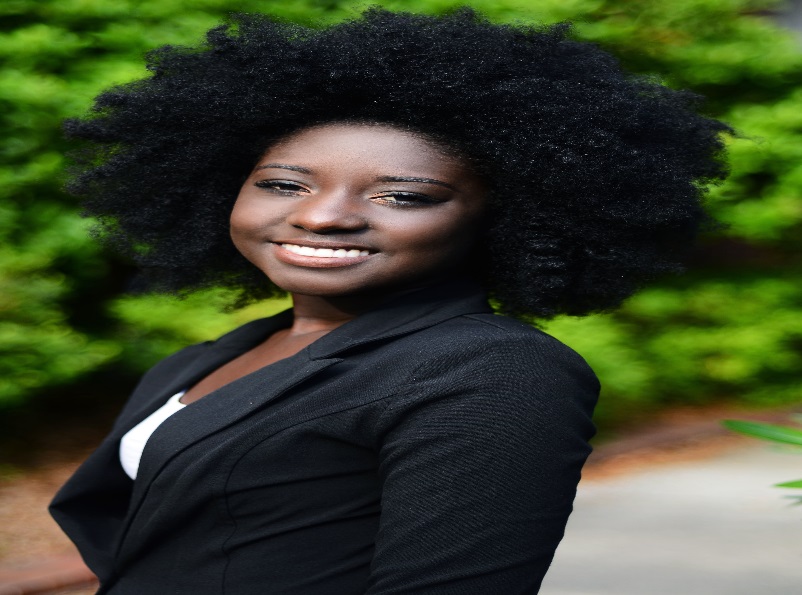 NIDA Women & Sex/Gender Differences Research  Junior Investigator Travel Awardee
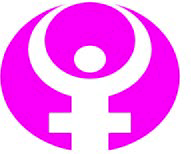 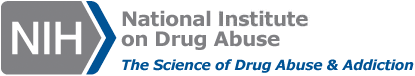 Jared Bagley  
University of California,
Santa Barbara
Department of Psychological and Brain Sciences
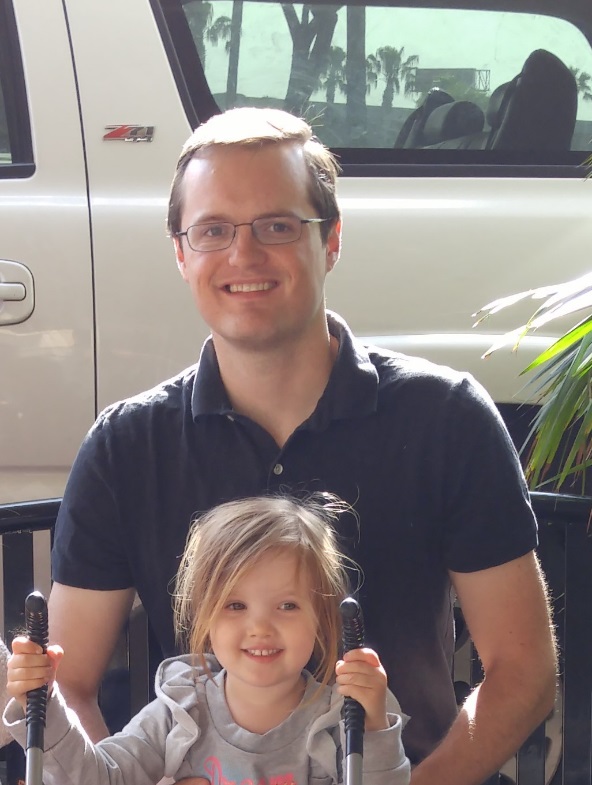 NIDA Women & Sex/Gender Differences Research  Junior Investigator Travel Awardee
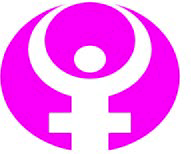 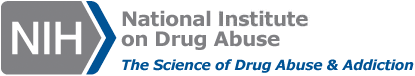 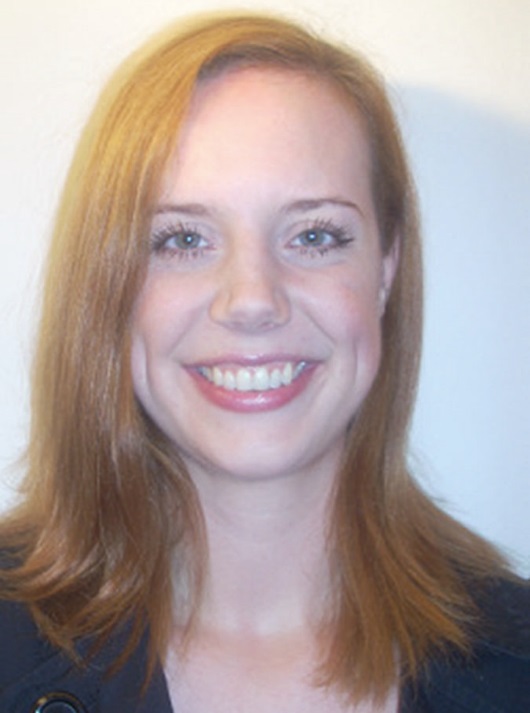 Laura Brandt
Medical University of Vienna Center for Public Health
NIDA Women & Sex/Gender Differences Research  Junior Investigator Travel Awardee
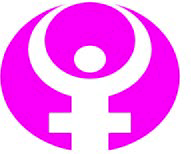 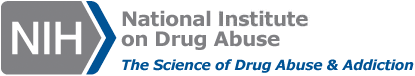 Lisa K 
Brents
 University of Arkansas for Medical Sciences
Psychiatric Research Institute
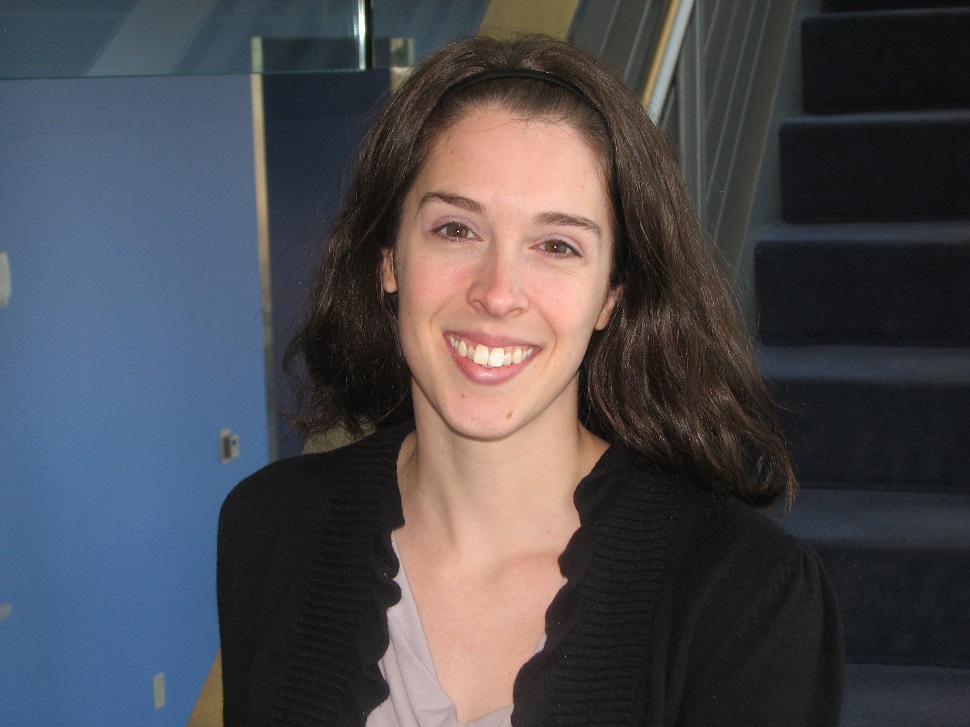 NIDA Women & Sex/Gender Differences Research  Junior Investigator Travel Awardee
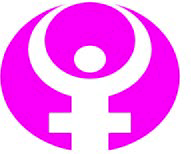 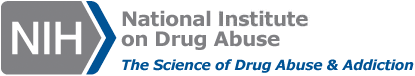 Qiana Brown
Columbia University
Department of Epidemiology
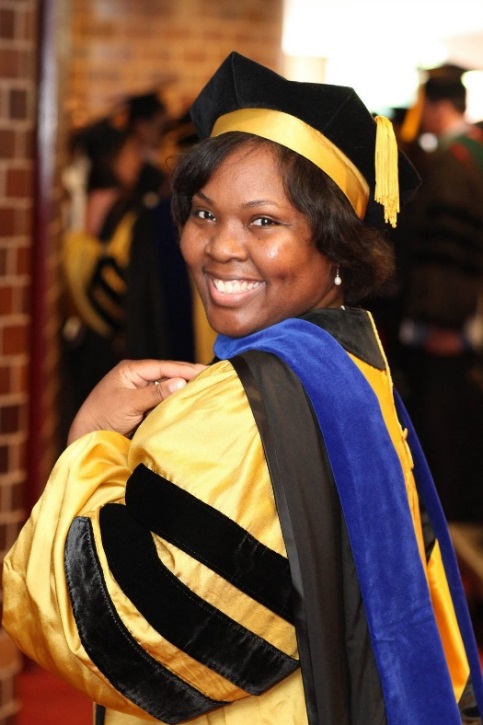 NIDA Women & Sex/Gender Differences Research  Junior Investigator Travel Awardee
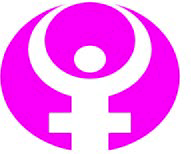 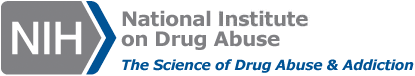 Jessica Coker
University of Arkansas for Medical Sciences
Psychiatric Research Institute
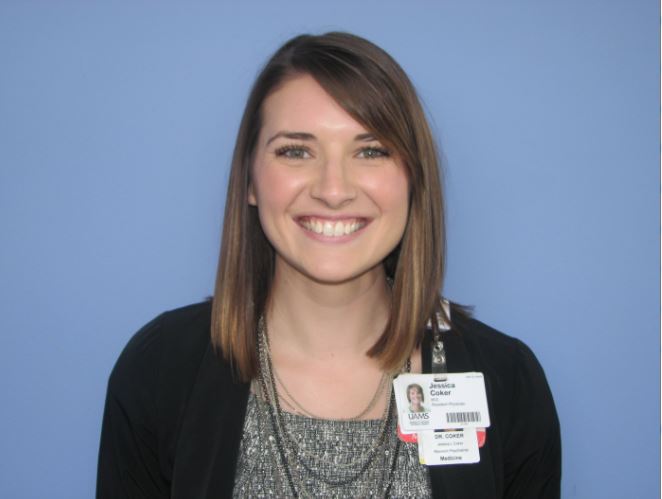 NIDA Women & Sex/Gender Differences Research  Junior Investigator Travel Awardee
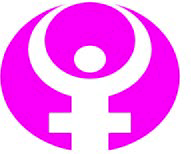 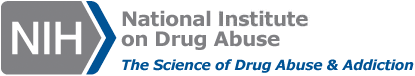 Mekeila Cook
University of California, Los Angeles
Department of Psychiatry and Biobehavioral Sciences
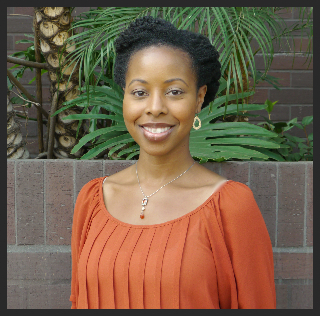 NIDA Women & Sex/Gender Differences Research  Junior Investigator Travel Awardee
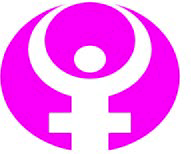 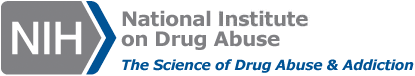 Logan Dowdle
Medical University of South Carolina
Department of Psychiatry and Behavioral Sciences
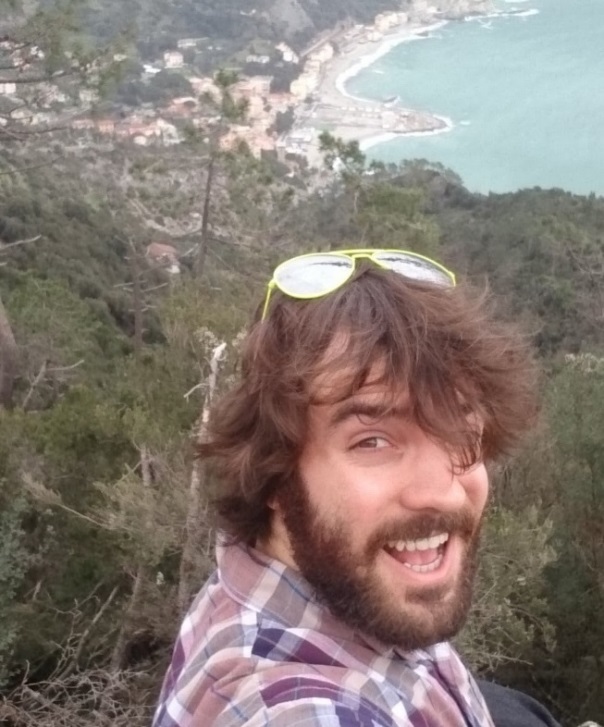 NIDA Women & Sex/Gender Differences Research  Junior Investigator Travel Awardee
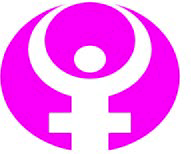 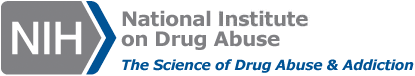 Elizabeth Evans
David Geffen School of Medicine at UCLA
Semel Institute for Neuroscience and Human Behavior
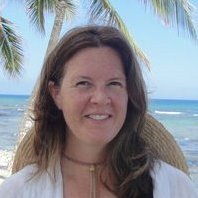 NIDA Women & Sex/Gender Differences Research  Junior Investigator Travel Awardee
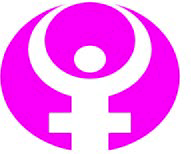 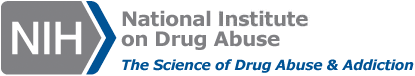 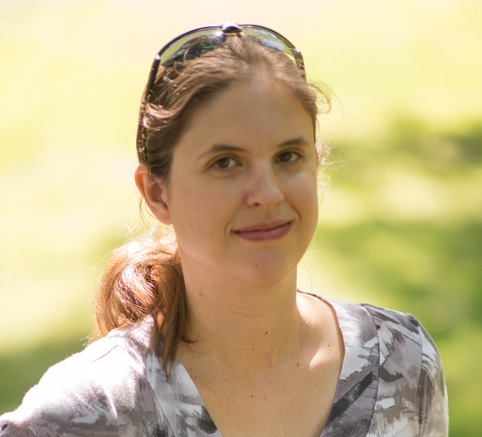 Diann Gaalema
University of Vermont
Departments of Psychiatry and Psychology
NIDA Women & Sex/Gender Differences Research  Junior Investigator Travel Awardee
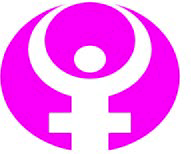 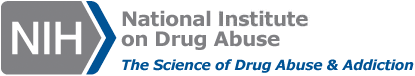 Cathryn Glanton Holzhauer
University of Massachusetts Medical School
Department of Psychiatry and Division of Addiction Psychiatry
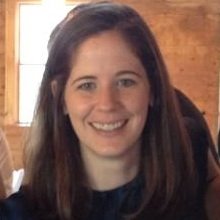 NIDA Women & Sex/Gender Differences Research  Junior Investigator Travel Awardee
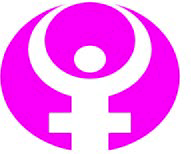 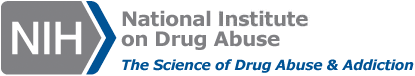 Kah-Chung Leong
Medical University of South Carolina
Department of Neurosciences
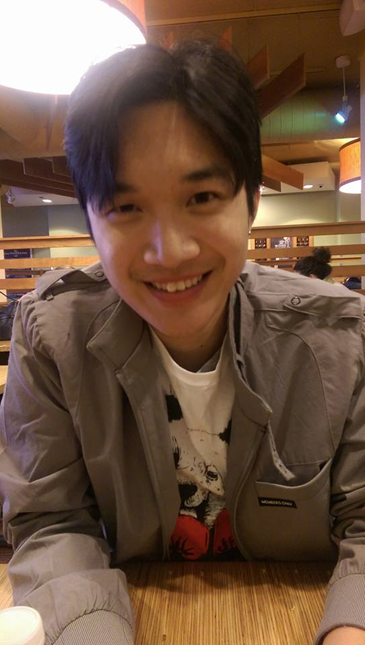 NIDA Women & Sex/Gender Differences Research  Junior Investigator Travel Awardee
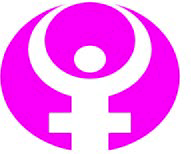 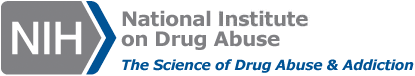 Jamey Lister
Wayne State University
School of Social Work
Department of Psychiatry and Behavioral Neurosciences
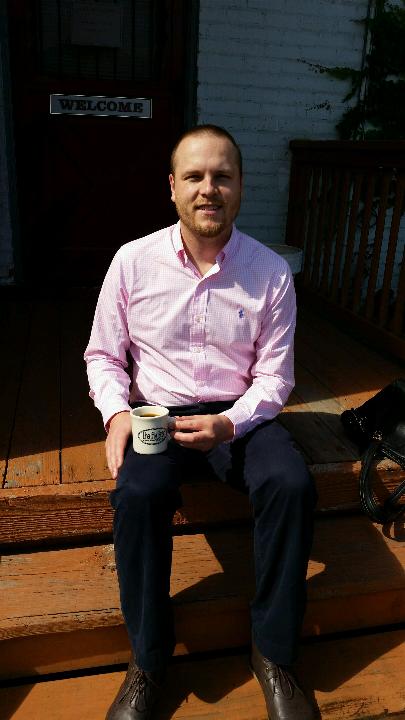 NIDA Women & Sex/Gender Differences Research  Junior Investigator Travel Awardee
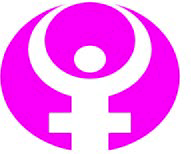 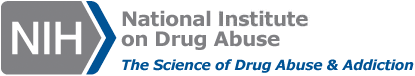 Erica McGrath  
University of Texas Medical Branch
Human Pathophysiology and Translation Medicine Program
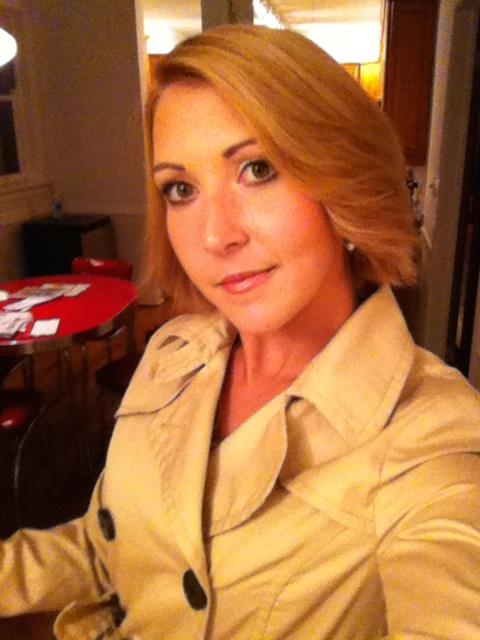 NIDA Women & Sex/Gender Differences Research  Junior Investigator Travel Awardee
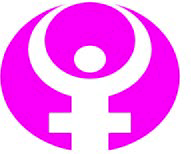 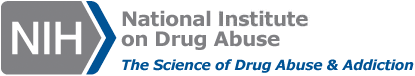 Jacquelyn Meyers
The State University of New York
Henri Begleiter Neurodynamics Laboratory
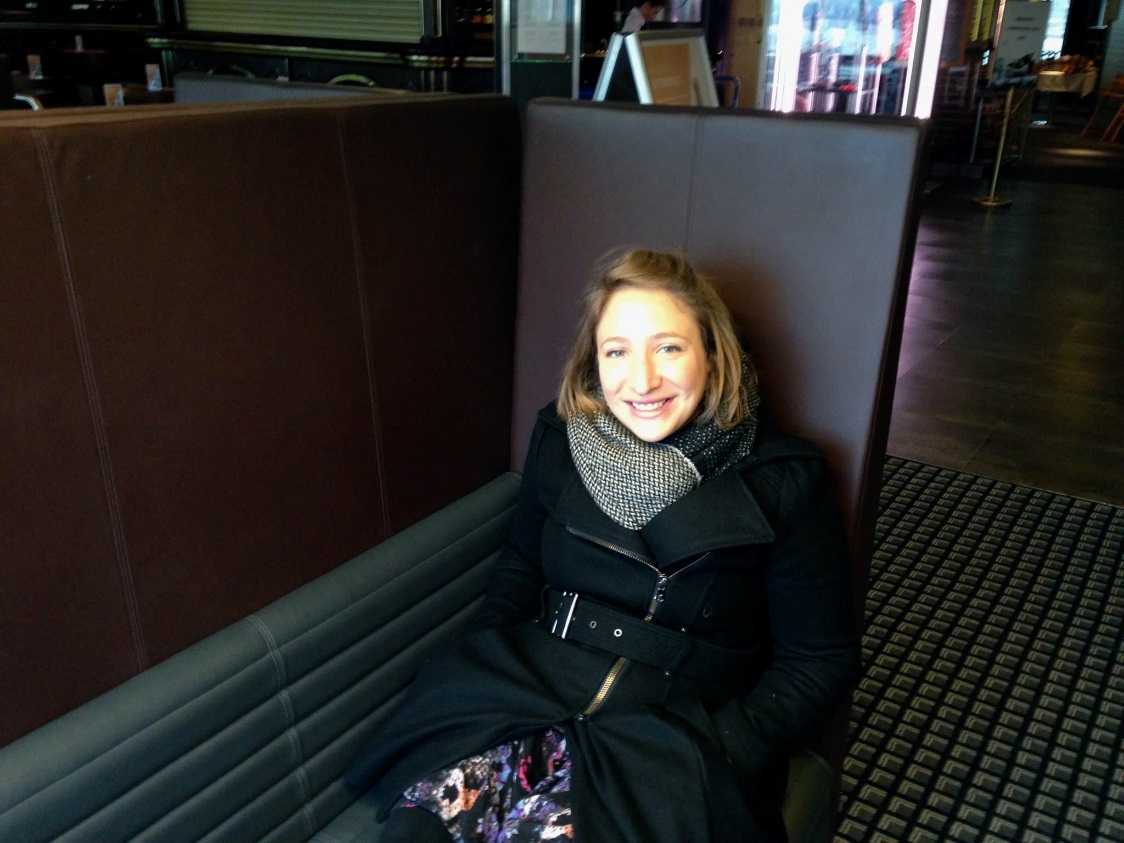 NIDA Women & Sex/Gender Differences Research  Junior Investigator Travel Awardee
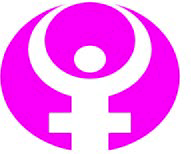 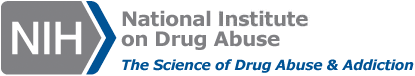 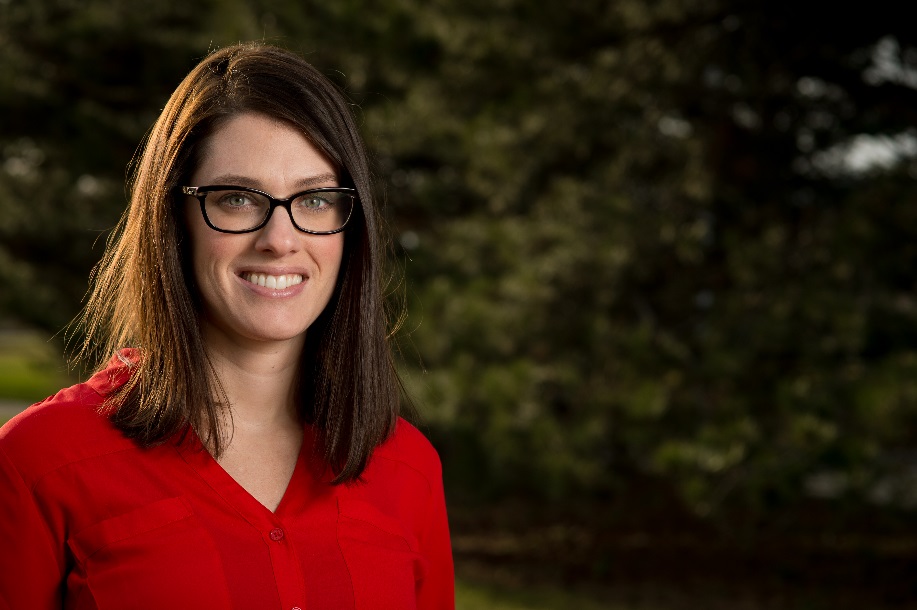 Maria Parker
Michigan State University
Department of Epidemiology and Biostatistics
NIDA Women & Sex/Gender Differences Research  Junior Investigator Travel Awardee
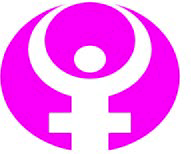 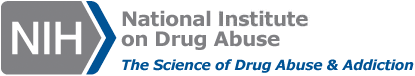 Deena Peyser
Rutgers University
Rutgers Center of Alcohol Studies
Cardiac Neuroscience Lab
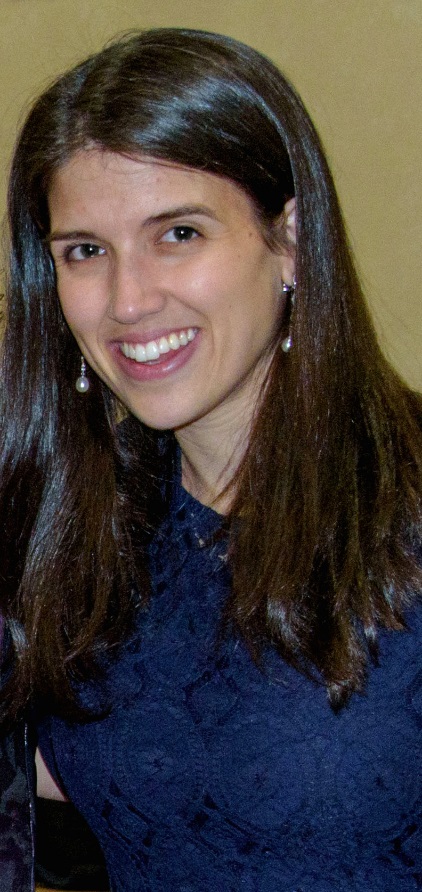 NIDA Women & Sex/Gender Differences Research  Junior Investigator Travel Awardee
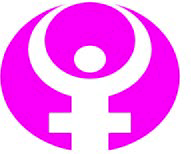 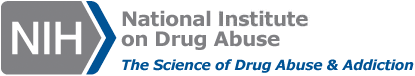 Virginie Rappeneau
Meharry Medical College
Department of Neuroscience and Pharmacology
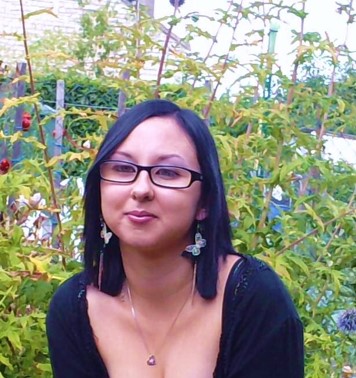 NIDA Women & Sex/Gender Differences Research  Junior Investigator Travel Awardee
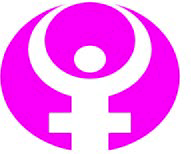 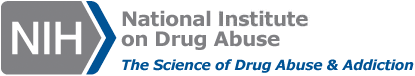 Katherine Serafine 
University of Texas at El Paso
Department of Psychology
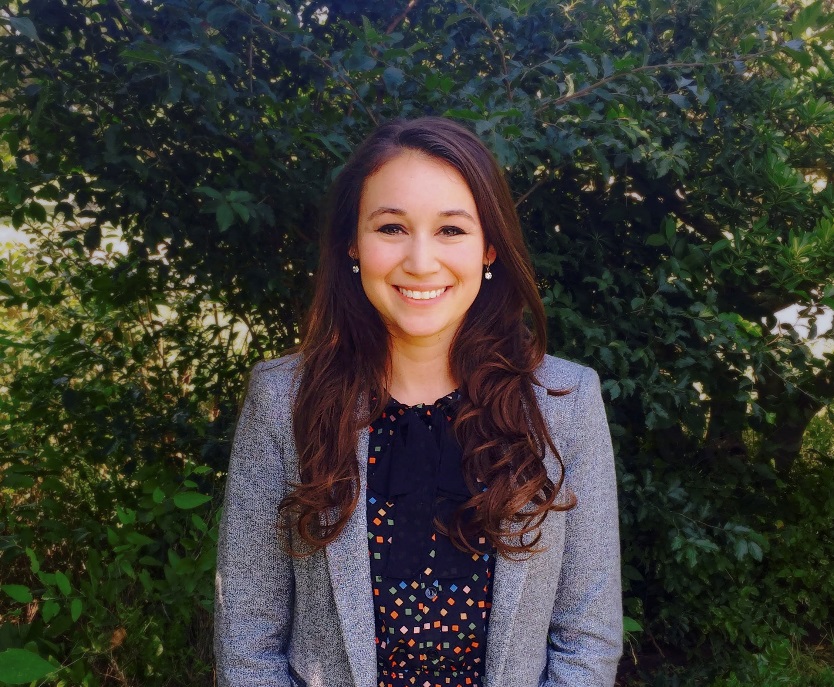 NIDA Women & Sex/Gender Differences Research  Junior Investigator Travel Awardee
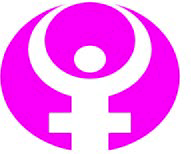 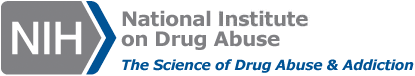 Brian Sherman
Medical University of South Carolina
Department of Psychiatry and Behavioral Sciences
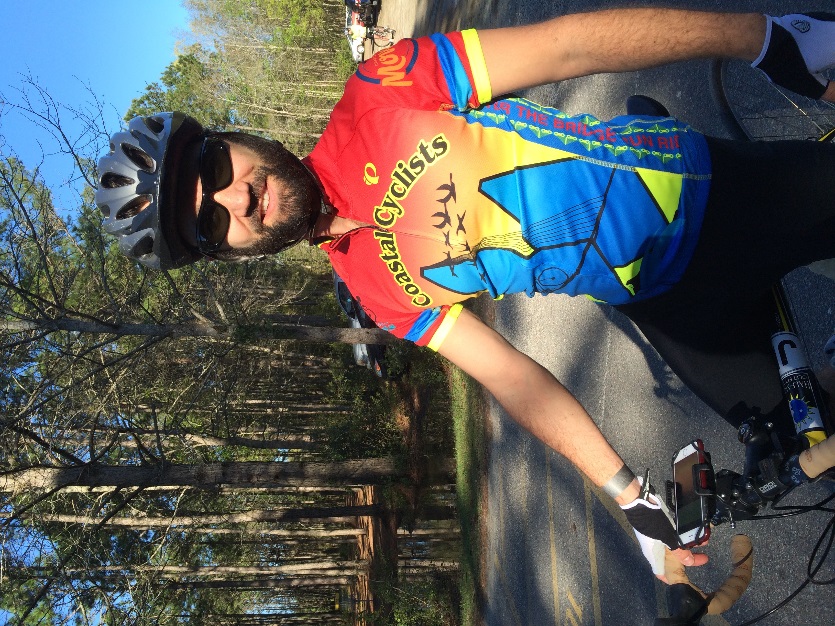 NIDA Women & Sex/Gender Differences Research  Junior Investigator Travel Awardee
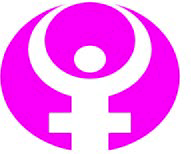 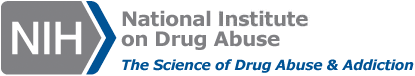